Toán
Luyện tập            trang 25
KHỞI ĐỘNG
Thu thập thức ăn
Mình và các bạn của mình đang rất đói bụng và không có thức ăn. Các bạn hãy giúp mình thu thập thức ăn bằng cách hoàn thành các thử thách nhé!
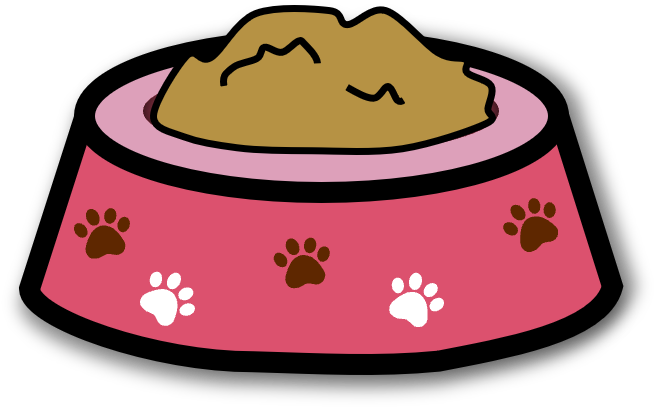 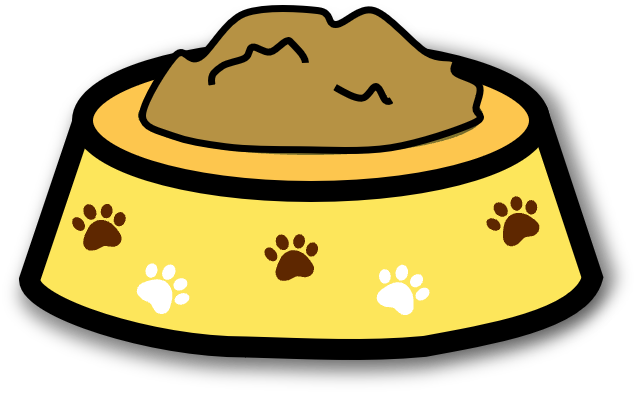 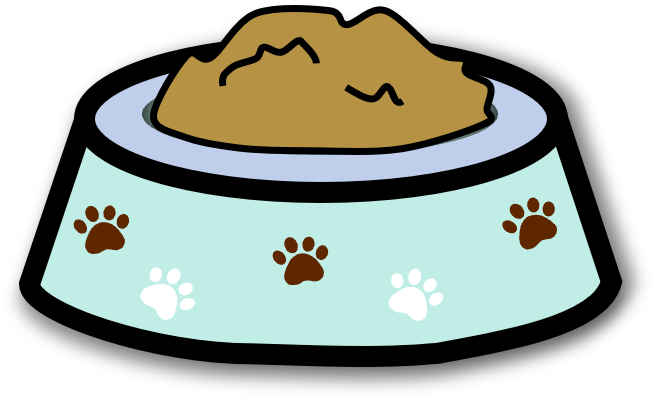 [Speaker Notes: GV CLICK CHUỘT VÀO MỖI HỘP THỨC ĂN 🡪 XUẤT HIỆN CÂU HỎI
SAU KHI HS HOÀN THÀNH CÁC THỬ THÁCH, GV CLICK CHUỘT VÀO CON MÈO 🡪 DI CHUYỂN ĐẾN SLIDE KẾT THÚC]
Thử thách 1
Biết chiều dài 12 cm, chiều rộng 4 cm. Tính chu vi hình chữ nhật?
Đáp án: 32 cm
[Speaker Notes: GV CLICK CHUỘT VÀO CON MÈO 🡪 TRỞ VỀ SLIDE BAN ĐẦU]
Thử thách 2
Cạnh của hình vuông là 9 cm. Tính chu vi hình vuông?
Đáp án: 36 cm
[Speaker Notes: GV CLICK CHUỘT VÀO CON MÈO 🡪 TRỞ VỀ SLIDE BAN ĐẦU]
Thử thách 3
Hộp bút có chiều dài 20 cm, chiều rộng 5 cm. Tính chu vi của hộp bút hình chữ nhật đó?
Đáp án: 50 cm
[Speaker Notes: GV CLICK CHUỘT VÀO CON MÈO 🡪 TRỞ VỀ SLIDE BAN ĐẦU]
Cảm ơn các bạn đã giúp mình thu thập thức ăn nhé!!
FACEBOOK Hương Thảo:  https://www.facebook.com/huongthaoGADT
Luyện tập
Bài 1:Chọn chu vi của mỗi hình
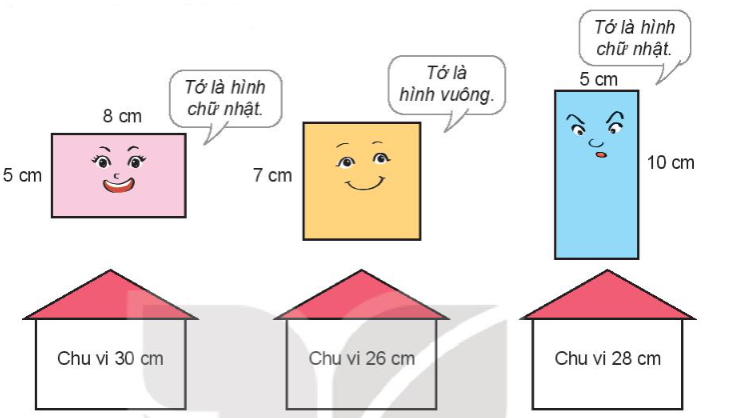 Bài 2
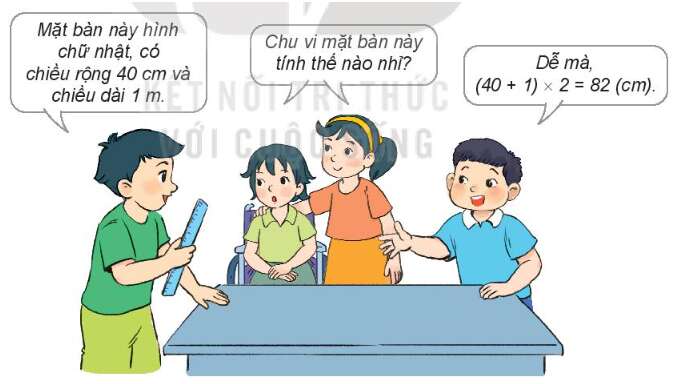 Theo em, Việt tính đúng hay sai?
Đổi 1 m = 100 cm
Chu vi mặt bàn hình chữ nhật là:
(100 + 40) x 2 = 280 (cm)
Vậy cách tính của Việt là sai.
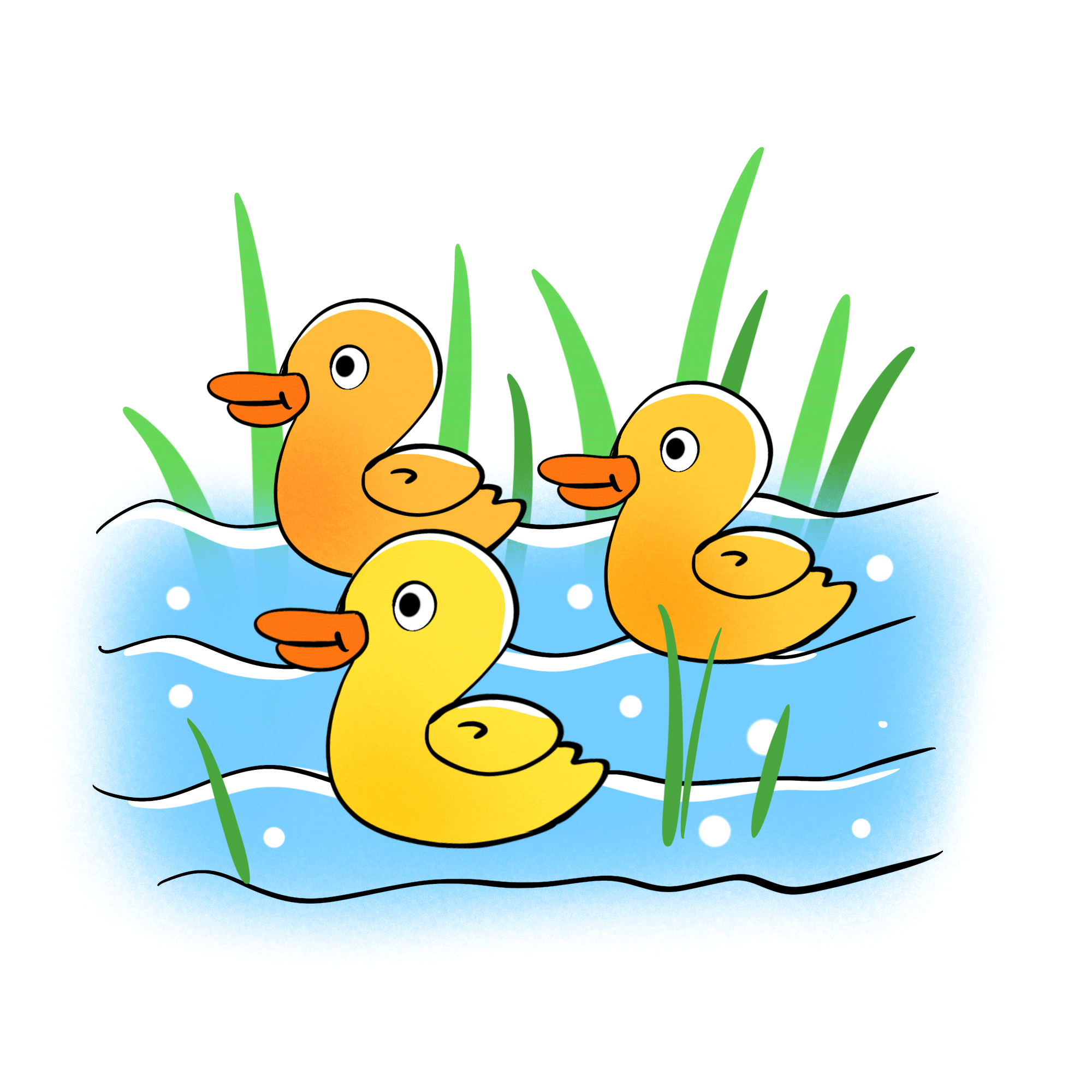 3
Bác nông dân làm hàng rào quanh một vườn rau có dạng hình chữ nhật với chiều dài 9 m, chiều rộng 5 m. Bác có để cổng vào 2 m. Hỏi hàng rào dài bao nhiêu mét?
Tóm tắt
Chiều dài: 9 m
Chiều rộng: 5 m
Hàng rào: ...m?
Bài giải
Chu vi vườn rau có dạng hình chữ nhật là:
              (9 + 5) x 2 = 28 (m)
Chiều dài hàng rào là:
               28 – 2 = 26 (m)
                     Đáp số 26 m.
Tạm biệt và hẹn gặp lại